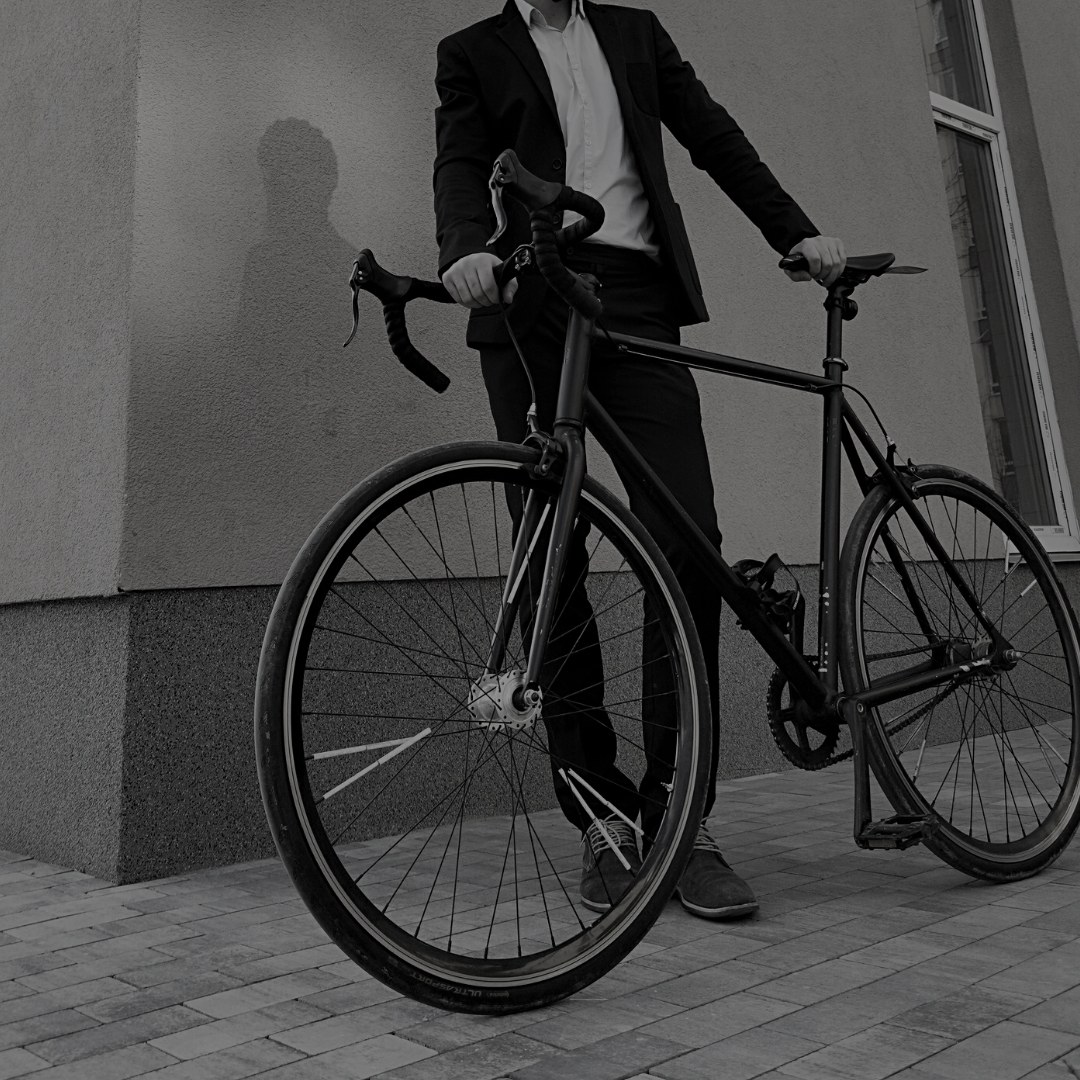 Autopilot for Advisors:
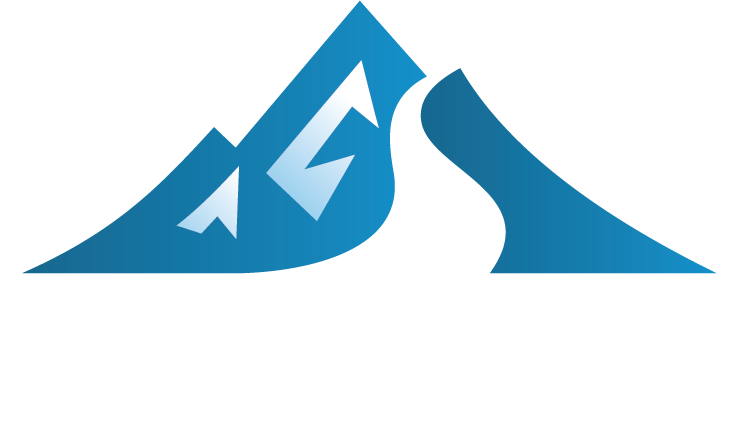 Creating a Self-Sustaining Practice So You Can Focus on You
Presented By: 
Ed Blumenthal
August 19th, 2021
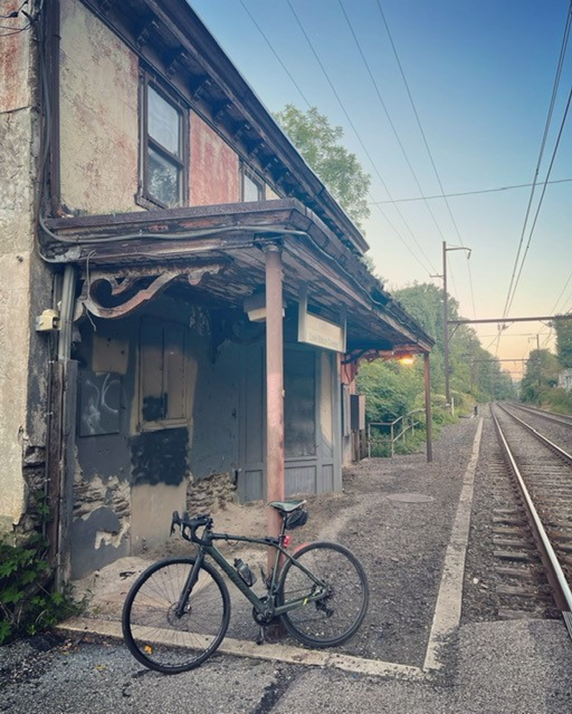 The LawThe Stedmark ProcessStaying on Track
“Alpha”
A-GH-PP-ZOld ABCs… Now…“The Medal Ceremony”
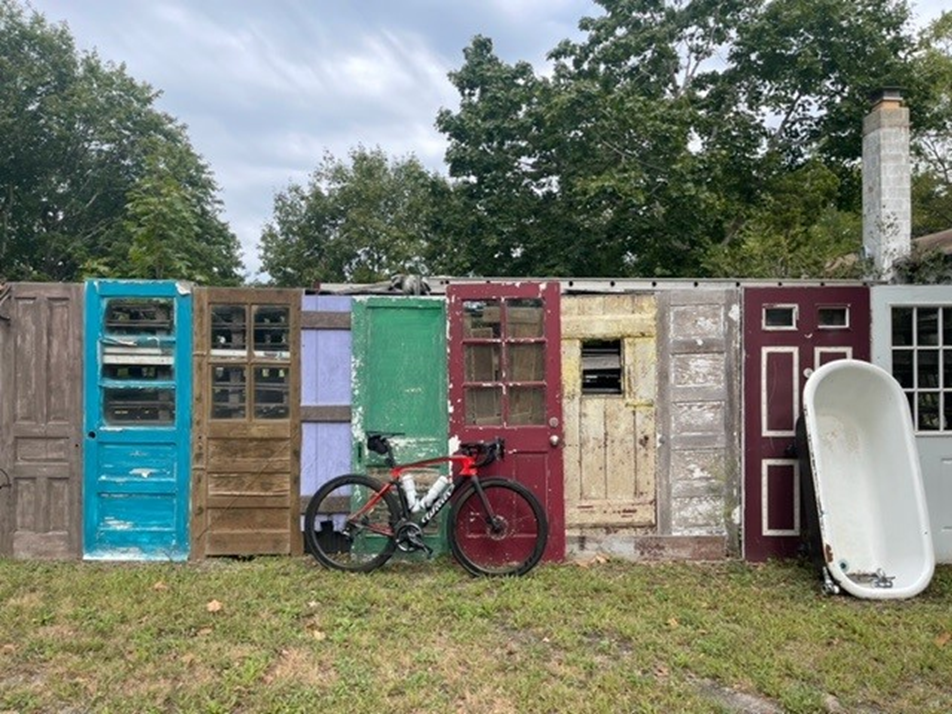 Recovery and return to the office
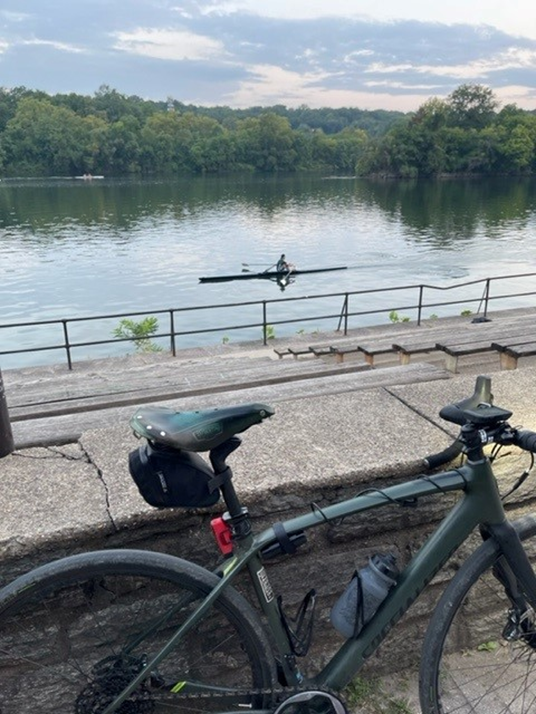 Training - Advisor, Staff, and Clients!
What do I spend my time doing?
Team… A True Team
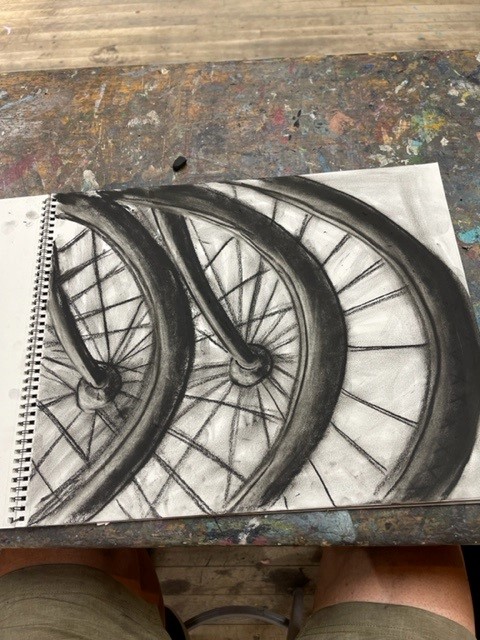 Safer hobbies…
ThankYouVeryMuch!  Questions?